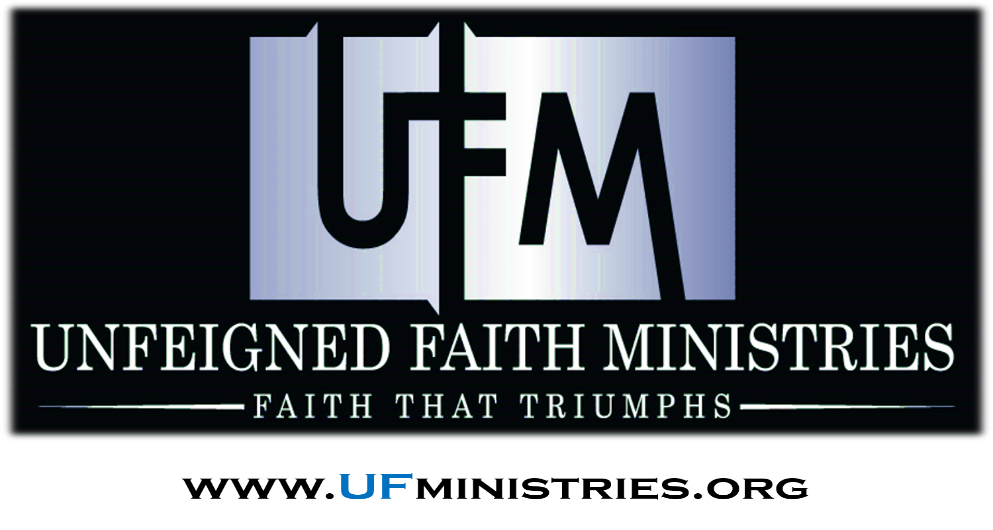 HTTPS://UFMINISTRIES.ORG
II TIM 1: 5
Ministry gifts
THE MINISTRY OF HELPS
MINISTRY OF HELPS
I CORINTHIANS 12: 20 – 22

20. BUT NOW ARE THEY MANY MEMBERS, YET BUT ONE BODY.

21. AND THE EYE CANNOT SAY UNTO THE HAND, I HAVE NO NEED OF THEE: NOR AGAIN THE HEAD TO THE FEET, I HAVE NO NEED OF YOU.

22. NAY, MUCH MORE THOSE MEMBERS OF THE BODY, WHICH SEEM TO BE MORE FEEBLE, ARE NECESSARY:
MINISTRY OF HELPS
I CORINTHIANS 12: 23 – 24

23. AND THOSE MEMBERS OF THE BODY, WHICH WE THINK TO BE LESS HONOURABLE, UPON THESE WE BESTOW MORE ABUNDANT HONOUR; AND OUR UNCOMELY PARTS HAVE MORE ABUNDANT COMELINESS.

24. FOR OUR COMELY PARTS HAVE NO NEED: BUT GOD HATH TEMPERED THE BODY TOGETHER, HAVING GIVEN MORE ABUNDANT HONOUR TO THAT PART WHICH LACKED.
MINISTRY OF HELPS
THERE IS NO MINISTRY OR MINSTER MORE IMPORTANT 
    THAN ANOTHER MINISTRY OR MINISTER

 THERE ARE MANY WHO DO IMMEASUABLE WORK FOR 
    THE KINGDOM THAT GO UNRECOGNIZED BY MEN

 BUT DON’T FRET - SOME WORK WILL BE REWARDED AT A 
    GREATER MEASURE AFTER THIS LIFE

 IF YOUR GOOD WORKS DO NOT COME OUT NOW IT 
    WILL COME OUT LATER
MINISTRY OF HELPS
WHICH ONE OF THESE ARE MORE IMPORTANT?
NATURAL ASPECTS DIFFER BUT THE SPIRITUAL ASPECTS ARE THE SAME
MINISTRY OF HELPS
I CORINTHIANS 12: 25 – 26

25. THAT THERE SHOULD BE NO SCHISM IN THE BODY; BUT THAT THE MEMBERS SHOULD HAVE THE SAME CARE ONE FOR ANOTHER.

26. AND WHETHER ONE MEMBER SUFFER, ALL THE MEMBERS SUFFER WITH IT; OR ONE MEMBER BE HONOURED, ALL THE MEMBERS REJOICE WITH IT.
MINISTRY OF HELPS
I CORINTHIANS 12: 27 – 28

NOW YE ARE THE BODY OF CHRIST, AND MEMBERS IN PARTICULAR.

28. AND GOD HATH SET SOME IN THE CHURCH, FIRST APOSTLES, SECONDARILY PROPHETS, THIRDLY TEACHERS, AFTER THAT MIRACLES, THEN GIFTS OF HEALINGS, HELPS, GOVERNMENTS, DIVERSITIES OF TONGUES.
MINISTRY OF HELPS
I CORINTHIANS 12: 29 – 31

29. ARE ALL APOSTLES? ARE ALL PROPHETS? ARE ALL TEACHERS? ARE ALL WORKERS OF MIRACLES?

30. HAVE ALL THE GIFTS OF HEALING? DO ALL SPEAK WITH TONGUES? DO ALL INTERPRET?

31. BUT COVET EARNESTLY THE BEST GIFTS: AND YET SHEW I UNTO YOU A MORE EXCELLENT WAY.
HOW TO HELP
MATTHEW 5: 14

YE ARE THE LIGHT OF THE WORLD. A CITY THAT IS SET ON AN HILL CANNOT BE HID.


I TIMOTHY 5: 25

LIKEWISE ALSO THE GOOD WORKS OF SOME ARE MANIFEST BEFOREHAND; AND THEY THAT ARE OTHERWISE CANNOT BE HID.

 YOUR GOOD WORKS CANNOT BE HID
WHY DO WE help?
IT IS SIMPLE: BECAUSE LOVE HELPS
HOW TO HELP
MATTHEW 25: 34 - 35

34. THEN SHALL THE KING SAY UNTO THEM ON HIS RIGHT HAND, COME, YE BLESSED OF MY FATHER, INHERIT THE KINGDOM PREPARED FOR YOU FROM THE FOUNDATION OF THE WORLD:

35. FOR I WAS AN HUNGRED, AND YE GAVE ME MEAT: I WAS THIRSTY, AND YE GAVE ME DRINK: I WAS A STRANGER, AND YE TOOK ME IN:
HOW TO HELP
MATTHEW 25: 36 - 37

36. NAKED, AND YE CLOTHED ME: I WAS SICK, AND YE VISITED ME: I WAS IN PRISON, AND YE CAME UNTO ME.

37. THEN SHALL THE RIGHTEOUS ANSWER HIM, SAYING, LORD, WHEN SAW WE THEE AN HUNGRED, AND FED THEE? OR THIRSTY, AND GAVE THEE DRINK?
HOW TO HELP
MATTHEW 25: 38 - 40

38. WHEN SAW WE THEE A STRANGER, AND TOOK THEE IN? OR NAKED, AND CLOTHED THEE?

39. OR WHEN SAW WE THEE SICK, OR IN PRISON, AND CAME UNTO THEE?

40. AND THE KING SHALL ANSWER AND SAY UNTO THEM, VERILY I SAY UNTO YOU, INASMUCH AS YE HAVE DONE IT UNTO ONE OF THE LEAST OF THESE MY BRETHREN, YE HAVE DONE IT UNTO ME.
GOD HATES IT WHEN WE NEGLECT THE NEEDY
EZEKIEL 16; 49

BEHOLD, THIS WAS THE INIQUITY OF THY SISTER SODOM, PRIDE, FULNESS OF BREAD, AND ABUNDANCE OF IDLENESS WAS IN HER AND IN HER DAUGHTERS, NEITHER DID SHE STRENGTHEN THE HAND OF THE POOR AND NEEDY.
MINISTRY OF HELPS
ECCLESIASTES 10: 18

BY MUCH SLOTHFULNESS THE BUILDING DECAYETH; AND THROUGH IDLENESS OF THE HANDS THE HOUSE DROPPETH THROUGH.
HOW TO HELP
LUKE 6: 30

GIVE TO EVERY MAN THAT ASKETH OF THEE; AND OF HIM THAT TAKETH AWAY THY GOODS ASK THEM NOT AGAIN.

I CORINTHIANS 12: 29 – 31

29. EVEN SO YE, FORASMUCH AS YE ARE ZEALOUS OF SPIRITUAL GIFTS, SEEK THAT YE MAY EXCEL TO THE EDIFYING OF THE CHURCH.
MINISTRY OF HELPS
ACTS 20: 34 - 35

34. YEA, YE YOURSELVES KNOW, THAT THESE HANDS HAVE MINISTERED UNTO MY NECESSITIES, AND TO THEM THAT WERE WITH ME.

35. I HAVE SHEWED YOU ALL THINGS, HOW THAT SO LABOURING YE OUGHT TO SUPPORT THE WEAK, AND TO REMEMBER THE WORDS OF THE LORD JESUS, HOW HE SAID, IT IS MORE BLESSED TO GIVE THAN TO RECEIVE.
THE MINISTRY OF HELPS
PHILLIPPIANS 2: 4 - 5

4.  LOOK NOT EVERY MAN ON HIS OWN THINGS, BUT EVERY MAN ALSO ON THE THINGS OF OTHERS.

5. LET THIS MIND BE IN YOU, WHICH WAS ALSO IN CHRIST JESUS:
LOVE HELPS
JUST AS YOU CAN’T STEER A PARKED CAR…..
YOU CAN’T GUIDE A PARKED CHRISTIAN EITHER
HOW TO HELP
VOCABULARY

DISCRETION – HAST TO DO WITH BEING ABLE TO DISCERN 

HELP – IS COMFORT

SERVANTHOOD -  BONDSERVANT , HIRED SERVANT, LOVE SERVANT


 WISDOW IS ALWAYS THINKING AHEAD

 THIS IS ONE OF OUR MAIN ISSUES
THE MINISTRY OF HELPS
I CORINTHIANS 12: 7BUT THE MANIFESTATION OF THE SPIRIT IS GIVEN TO EVERY MAN TO PROFIT WITHAL.
HOW TO HELP
EVERY MEMBER OF THE BODY OF CHRIST IN ACTUALLY A PART ON THE MINISTRY OF HELPS

 THE HOLY SPIRIT HELPS US BY SHARING HIS SUPERNATURAL ABILITIES WITH US IN 3 MAIN AREAS:

 GIFTS THAT SPEAKS –  DIVERS KINDS OF TONGUES, INTERPRETATION OF TOUNGUES, PROPHECY

 GIFTS THAT DO –  SPECIAL FAITH, GIFTS OF HEALING, WORKING OF MIRACLES

 GIFTS THAT REVEAL – A WORD OF WISDOM, A WORD OF KNOWLEDGE, DISCERNING OF SPIRITS
3 CONDITIONS THAT MUST EXIST IN ORDER TO EXPERIENCE THE FULLNESS OF THE HELPER
REVERENCE / RESPECT
RECOGNIZE
RESPOND
How to help
STEP 1
HOW TO HELP
STEP 1: CHECK YOUR HEART

DID GOD TOUCH YOUR HEART TO DO SOMETHING FOR THE INDIVIDUAL OF IS IT YOU?

 DOES YOUR HEART AGREE WITH THE HELP YOU RENDERED?

 WHEN GOD HAS TOUCHED A HEART TO HELP SOMEONE, 
    THE HEART WILL BE TOWARD THE PERSON NOT ONLY THE      
    HELP

 GOD DOES NOT ONLY SEND YOU HELP: HE SENDS THOSE 
    WITH HEARTS THAT WANT TO HELP YOU
How to help
STEP 2
HOW TO HELP
STEP 2: PROVIDE THE HELP THAT THEY WANT OR ASK FOR

MOST OF US BASE OUR EFFORTS TO HELP A PERSON  
       ON WHAT WE DECIDE TO DO FOR THEM

THE PERSON MUST APPRECIATE THE HELP; IF NOT THEY WILL NOT RESPECT THE HELP
HOW TO HELP
MATTHEW 7: 6

GIVE NOT THAT WHICH IS HOLY UNTO THE DOGS, NEITHER CAST YE YOUR PEARLS BEFORE SWINE, LEST THEY TRAMPLE THEM UNDER THEIR FEET, AND TURN AGAIN AND REND YOU.

MATTHEW 20: 15

IS IT NOT LAWFUL FOR ME TO DO WHAT I WILL WITH MINE OWN? IS THINE EYE EVIL, BECAUSE I AM GOOD?
How to help
STEP 3
HOW TO HELP
STEP 3: GET TO KNOW THE PERSON

GET A GOOD UNDERSTANDING OF THE HELP THEY NEED BEFORE YOU RENDER ANY HELP

DROPPING MONEY IN A PERSON CAN WITHOUT SPEAKING DEALS WITH THE NATURAL SIDE OF HELP

 SOMETIMES YOU MUST BE PRIVY TO SENSITIVE 
    INFORMATION IN ORDER TO RENDER THE PROPER HELP

 IF THEY REFUSE YOUR HELP, DON’T PUSH TO HELP
HOW TO HELP
THERE ARE 2 ASPECTS OF HELP

 HELP WHICH DEALS WITH THE NATURAL
 FOOD
 CLOTHING
 SHELTER
 MONEY

 HELP WHICH DEALS WITH THE SPIRITUAL
 LOVE
 ENCOURAGEMENT
 KINDNESS
 MERCY
 ADVICE
MINISTRY OF HELPS
YOU HAVE TO LISTEN TO PEOPLE AND LISTEN FOR THE    
      HELP THEY ARE ASKING FOR BEFORE YOU TRY TO HELP 

 ONE HAS TO BE UNSELFISH TO BE A GOOD HELPER

 PRIDE ALWAYS HAVE A BETTER IDEA

 A GOOD HEART OF A HELPER IS A HUMBLE HEART
How to help
STEP 4
HOW TO HELP
STEP 4: KEEP YOUR DEALINGS WITH THEM BETWEEN YOU, GOD,    
            AND THEM

MOST OF THE DISTRUST OF THE BODY OF CHRIST (CHURCH) AND THE OUTSIDER, IS BECAUSE OF LOOSE LIPS

 SOMETHINGS ARE SUPPOSED TO BE KEPT PRIVATE

IF A SECRET GET’S OUT, THE PERSON WHO LEAKED IT IS UNFAITHFUL

 SOMETIMES YOU CAN MEAN WELL, BUT YOU THE PERSON IS REALLY NOT FAITHFUL
HOW TO HELP
A GOOD HELPER WILL BE THERE WHEN YOU NEED THEM AND NOT THERE WHEN YOU DON’T NEED THEM

A PERSON WHO HANGS AROUND A LOT AFTER RENDERING THEIR HELP, IS OFTENTIMES WAITING ON SOMETHING

ONE OF THE WAYS THAT WE SERVE GOD IS BY SERVING PEOPLE

 WHEN YOU GET TO THE POINT OF WANTING TO STOP HELPING, IT’S BECAUSE YOU ARE EXPECTING SOMETHING
PROVERBS 11: 13

A TALEBEARER REVEALETH SECRETS: BUT HE THAT IS OF A FAITHFUL SPIRIT CONCEALETH THE MATTER.
THE BEST WAY TO KEEP A SECRET IS…..DON’T TELL NOBODY
SAUL
I SAMUEL 10
MINISTRY OF HELPS
I SAMUEL 10: 6, 9

6. AND THE SPIRIT OF THE LORD WILL COME UPON THEE, AND THOU SHALT PROPHESY WITH THEM, AND SHALT BE TURNED INTO ANOTHER MAN.

9. AND IT WAS SO, THAT WHEN HE HAD TURNED HIS BACK TO GO FROM SAMUEL, GOD GAVE HIM ANOTHER HEART: AND ALL THOSE SIGNS CAME TO PASS THAT DAY.
MINISTRY OF HELPS
I SAMUEL 10: 25 - 26

25. THEN SAMUEL TOLD THE PEOPLE THE MANNER OF THE KINGDOM, AND WROTE IT IN A BOOK, AND LAID IT UP BEFORE THE LORD. AND SAMUEL SENT ALL THE PEOPLE AWAY, EVERY MAN TO HIS HOUSE.

26. AND SAUL ALSO WENT HOME TO GIBEAH; AND THERE WENT WITH HIM A BAND OF MEN, WHOSE HEARTS GOD HAD TOUCHED.
WHEN DO WE help?
ONLY AFTER GOD HAS TOUCHED YOUR HEART
HOW TO HELP
EXODUS 35: 29

THE CHILDREN OF ISRAEL BROUGHT A WILLING OFFERING UNTO THE LORD, EVERY MAN AND WOMAN, WHOSE HEART MADE THEM WILLING TO BRING FOR ALL MANNER OF WORK, WHICH THE LORD HAD COMMANDED TO BE MADE BY THE HAND OF MOSES.
MINISTRY OF HELPS
ONLY WHEN GOD PUTS YOU IN SOMEBODY’S HEART, WILL THEY PROVIDE THE HELP YOU NEED

 IF WE WOULD WAIT BEFORE WE TRIED TO HELP 
     SOMEONE, WE WOULDN’T MISS IT SO MUCH

 TO BE A GOOD HELPER, YOUR HEART HAVE TO CONDITIONED / TOUCHED BY GOD TO HELP THEM

 YOU CANNOT PROVIDE TRUE HELP TO ANYONE WHO 
     DOES NOT WANT TO BE HELPED
HOW TO HELP
THERE IS NO MINISTRY OR MINSTER MORE IMPORTANT THAN ANOTHER MINISTRY OR MINISTER

 YOU HAVE TO GET TO KNOW PEOPLE 

 ONE HAS TO BE UNSELFISH TO HELP
 SOME WORK WILL BE REWARDED AT A GREATER MEASURE AFTER THIS LIFE
HOW TO HELP
YOU CAN’T HELP A PERSON THE WAY YOU WANT TO HELP THEM, IT HAS TO CONSIDER HOW THEY WANT YOU TO HELP

 SOMETIMES YOU HAVE TO REFUSE TO HELP OR TO RECEIVE HELP IF THERE IS AN UNEASY HEART CONDITION IN YOU OR THEM
HOW TO HELP
I CORINTHIANS 4: 1 - 2

1.  LET A MAN SO ACCOUNT OF US, AS OF THE MINISTERS OF CHRIST, AND STEWARDS OF THE MYSTERIES OF GOD.

2. MOREOVER IT IS REQUIRED IN STEWARDS, THAT A MAN BE FOUND FAITHFUL.
WHEN DO WE help?
ONLY AFTER GOD HAS TOUCHED YOUR HEART
ANY QUESTIONS?
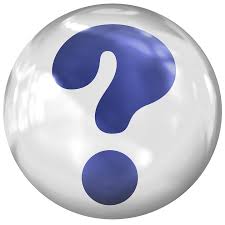